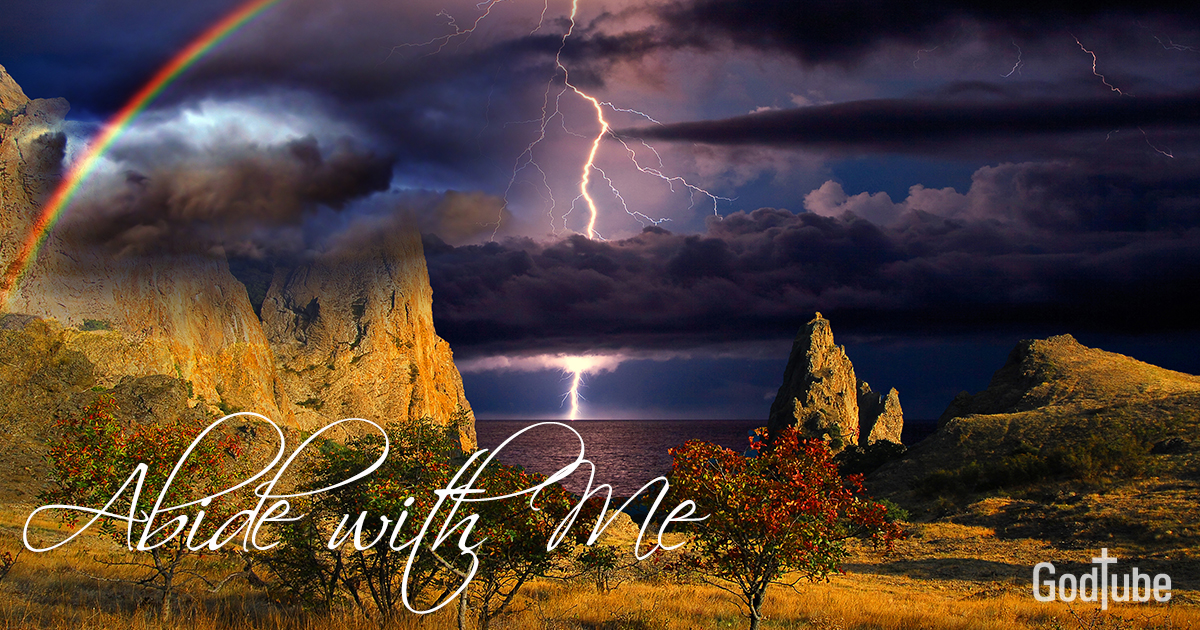 [Speaker Notes: Luke 24:29. Henry Francis Lyte, orphaned 9.  Raised by Dr. Borrows. Went to college, won prizes & scholarships for poetry.  Anglican priest All Saints Church England. Poet & hymnwriter. Most of his life uffered from poor health, travel abroad for relief, tradition in that day. Developed tuberculosis 54, came near to the end of his life.  He may have written it when visiting a dying friend in 1820 & recalled it when he was dying. He wrote a letter to his daughter about his latest effusion.  1793-1847]
Abide with Me by Henry Francis Lyte
Abide with me; fast falls the eventide; 
The darkness deepens; Lord with me abide.
When other helpers fail and comforts flee,
Help of the helpless, O abide with me.

Death is coming quickly even if we live 80 years (Ps. 90:10).
Job’s friends failed him & he couldn’t find any comfort in this 
world (Job 10:21-22; 19:13ff).  Even though we were lost in 
our sins, Christ died for us and promised to be with us, if we 
are obedient (Rom. 5:6; Matt. 28:20).
[Speaker Notes: The hymn is a prayer for God to remain present with the speaker throughout life, through trials, and through death. Originally 8 stanzas.]
Abide with Me by Henry Francis Lyte
Swift to its close ebbs out life’s little day; 
Earth’s joys grow dim; its glories pass away; 
Change and decay in all around I see; 
O Thou who changest not, abide with me. 

Even though everything is decaying around us & we can’t 
enjoy life like when we were younger, we can be thankful 
that God doesn’t change and that He will abide with us. 
(Js. 4:14; 1 Pet. 1:24; 2 Cor. 4:16-18; Mal. 3:6; Heb. 13:8)
Abide with Me by Henry Francis Lyte
I need Thy presence every passing hour.
What but Thy grace can foil the tempter’s power?
Who, like Thyself, my guide and stay can be?
Through clouds and sunshine, O, abide with me.

By God’s grace & guidance, prayer through Christ, & our 
submission, we can resist & overcome every temptation to 
sin (2 Co. 12:9; 1 Cor. 10:13; Heb. 2:18; 4:16; Jas. 4:6-8).  
But we must abide in His word or the Lord won’t abide with 
us (John 15:1-11; 2 John 1:9-11).